Стилиландшафтного дизайна
гармония и естественность
Содержание:
Регулярный (классический)
Пейзажный
Лесной
Городской
Модерн
Кантри
Китайский
Японский
Хай-тек
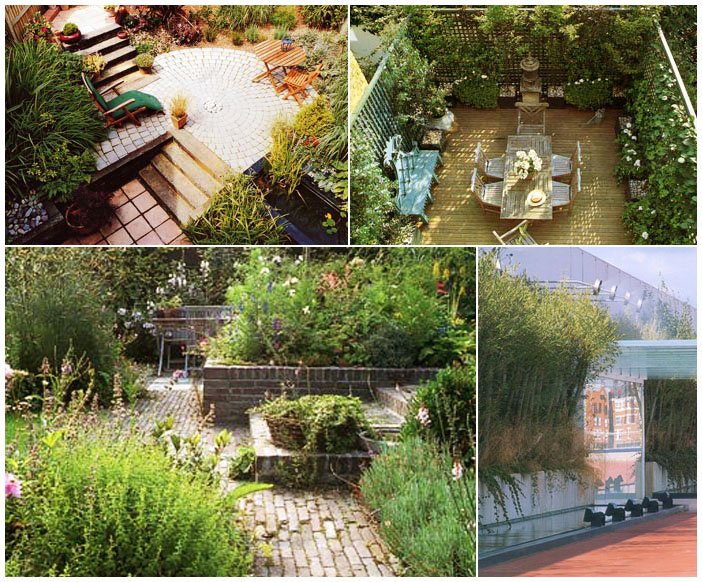 Регулярный (классический)
→
Регулярный (классический)
→
Регулярный (классический)
→
Регулярный (классический)
К содержанию
Пейзажный
→
Пейзажный
→
Пейзажный
→
Пейзажный
К содержанию
Лесной
→
Лесной
К содержанию
Городской
→
Городской
→
Городской
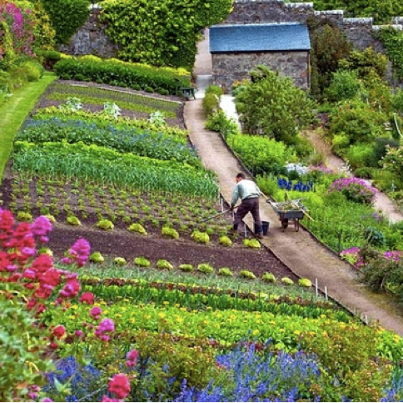 К содержанию
Модерн
→
Модерн
→
Модерн
→
Модерн
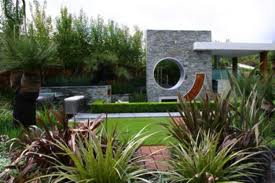 К содержанию
Кантри (домик в деревне)
→
Кантри (домик в деревне)
→
Кантри (домик в деревне)
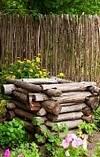 К содержанию
Китайский
→
Китайский
К содержанию
Японский
→
Японский
→
Японский
К содержанию
Хай-тек
→
Хай-тек
К содержанию
Используемая литература:
«Power Point 2010 c нуля» 
    В. Леонов изд.ЭКСМО 2010 г.

http://www.promobud.com.ua

http://www.studio-verde.ru/catalogue.html

http://www.verto.ru